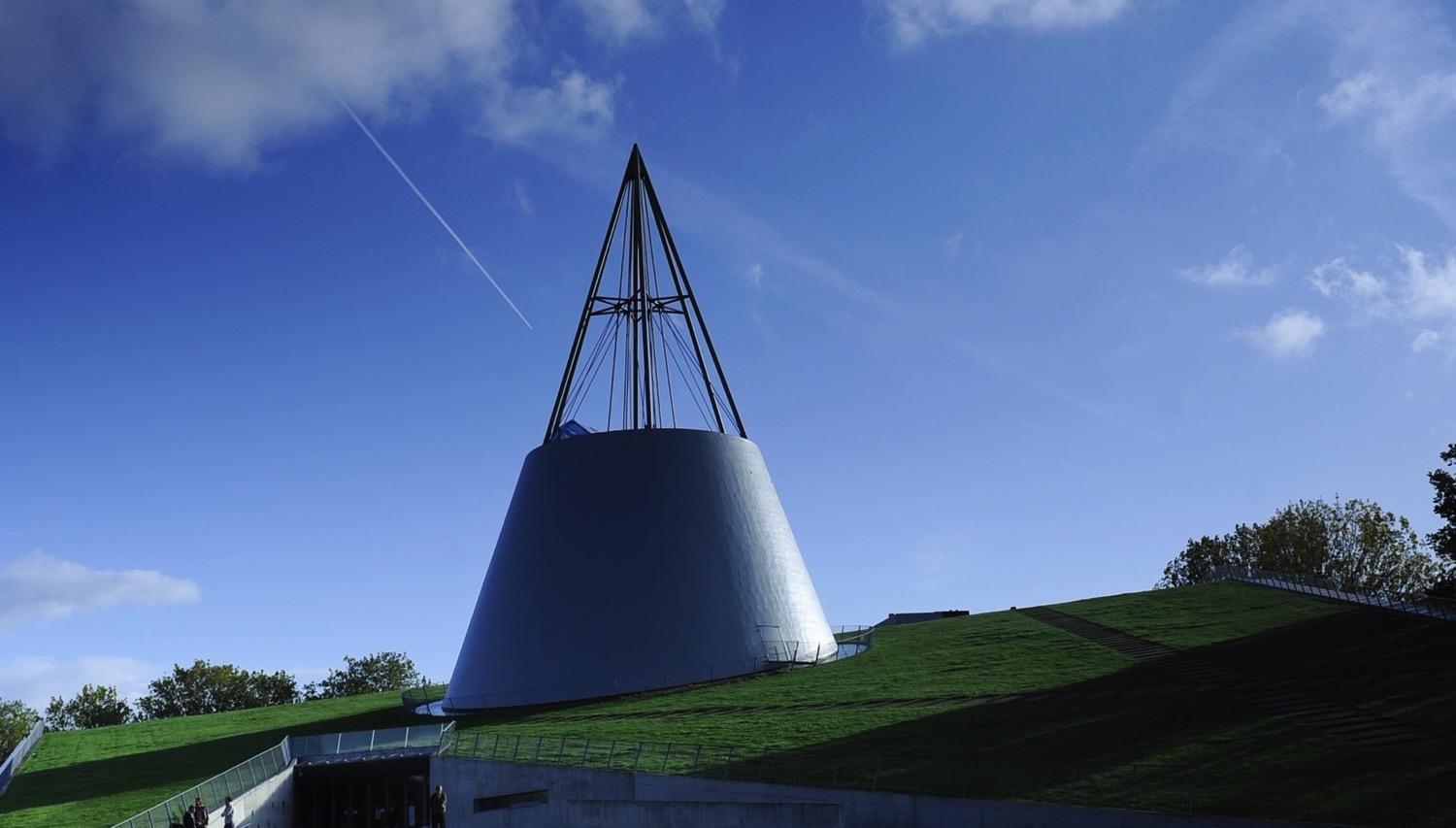 6 tips to take researchers along
on the journey to FAIR
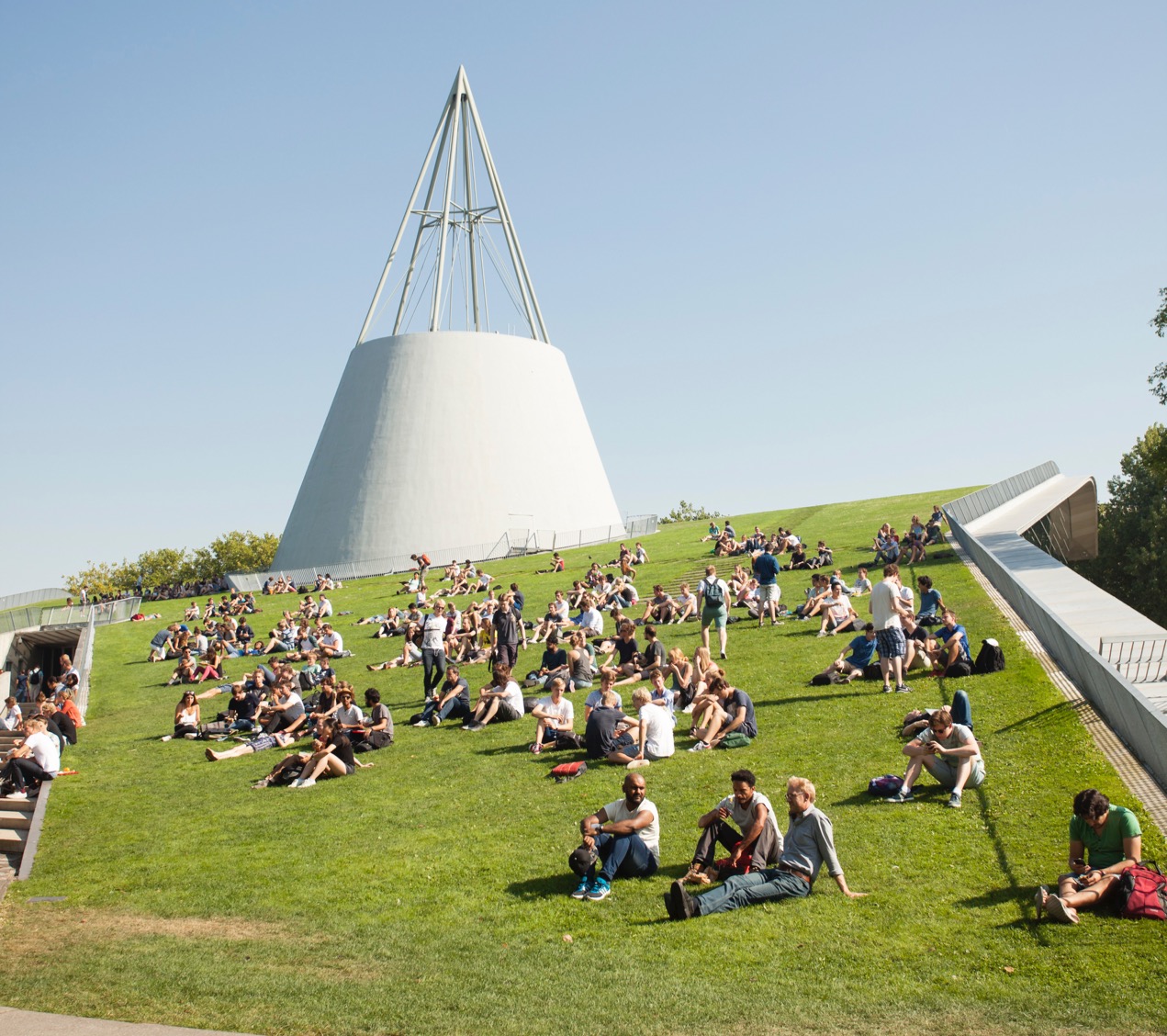 Marta Teperek, 0000-0001-8520-5598
Data Stewardship Coordinator
TU Delft Library
Focus on Open Science
Kaunas, 29/10/2019
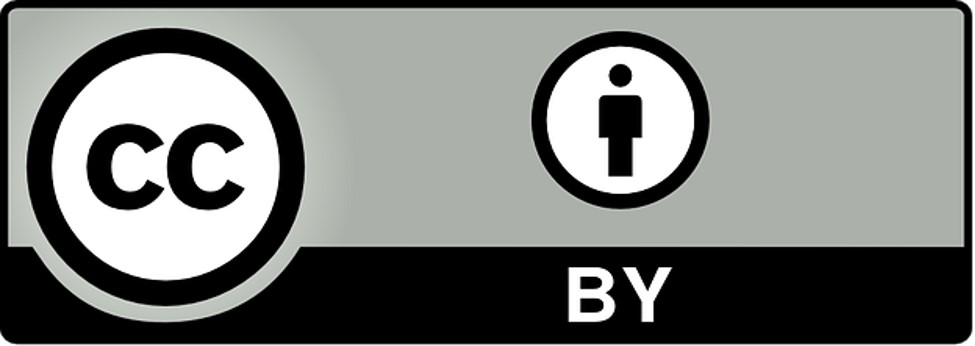 Slides
https://doi.org/10.5281/zenodo.3520965
Questions?
www.slido.com
#F1029
Disclaimers
Aim is not to tell you about things we do at TU Delft to support Open Science/FAIR data (boring?)
Instead: entirely biased selection of 6 (hopefully interesting?) things/reflections
This work is (almost exclusively) done by others – I will try to attribute everyone appropriately
I am not an expert
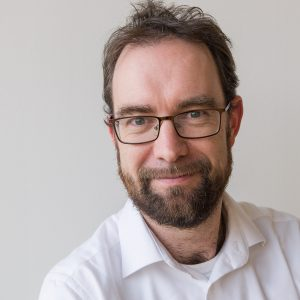 Alastair Dunning
Who is familiar with the FAIR principles?
Who feels comfortable to explain what FAIR data really means in practice?
Reality check: 
The State of Open Data Report 2019
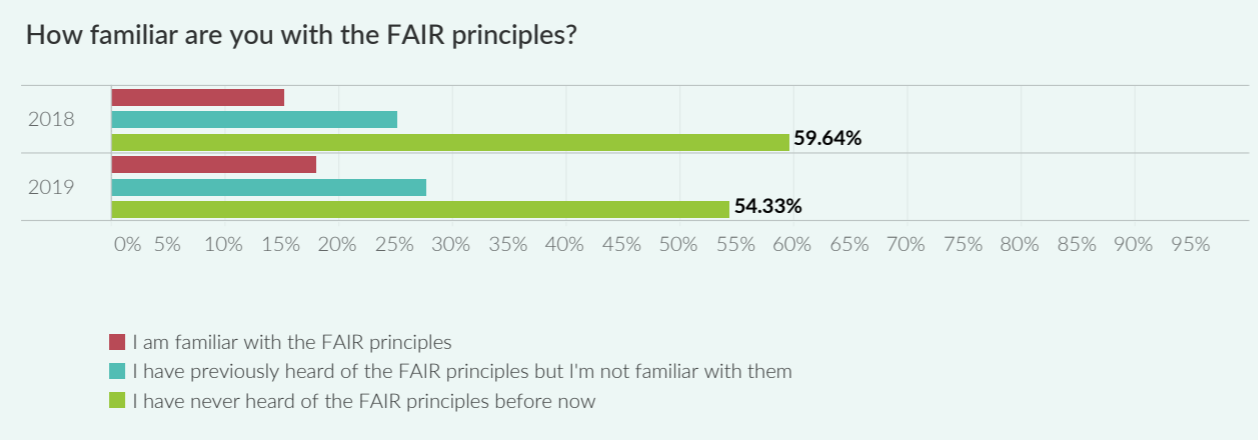 https://doi.org/10.6084/m9.figshare.9980783.v1
1. Policies are useful when they go hand in hand with practice
It is unFAIR (and not useful) to simply expect researchers to make their research FAIR, without providing appropriate support
2. Research and researchers are central
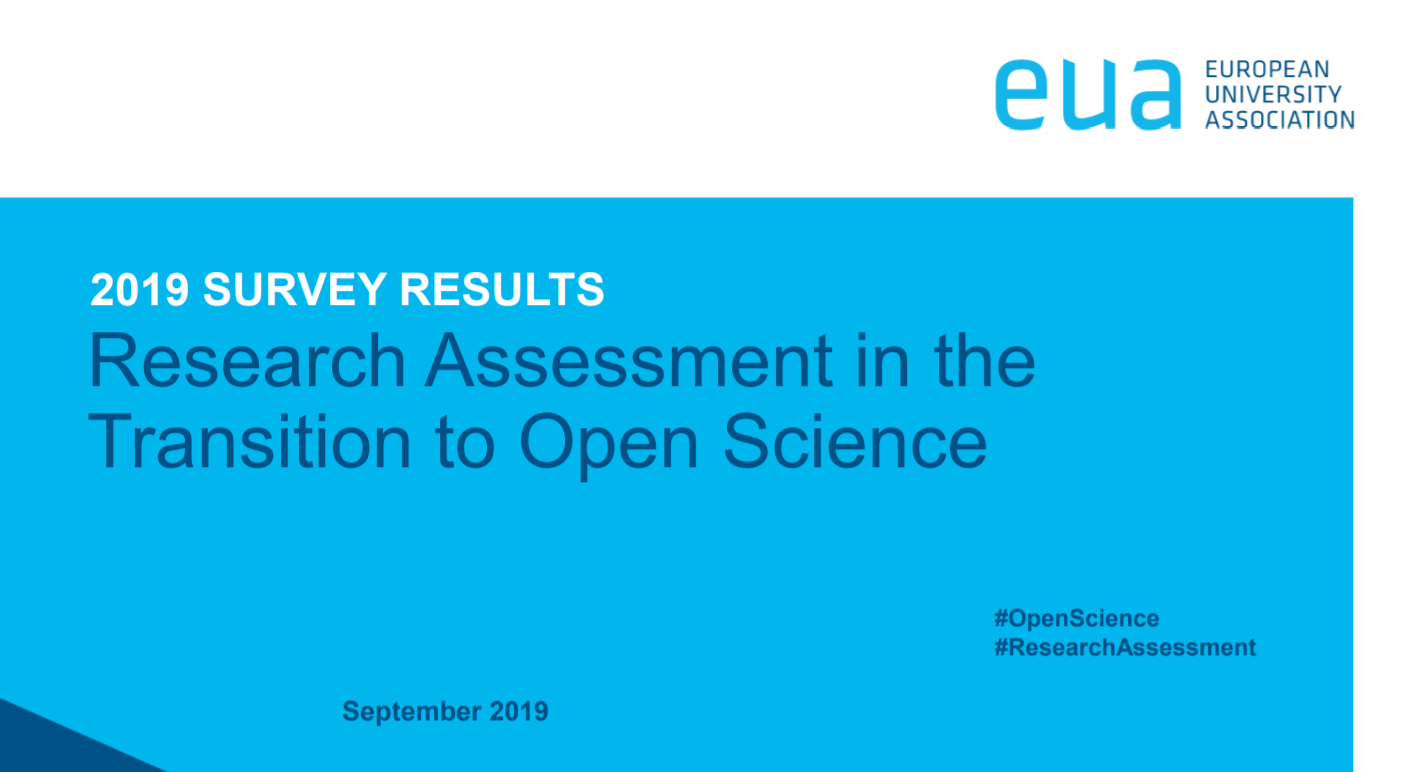 Bregt Saenen, https://www.slideshare.net/EurUniversityAssociation/2019-research-assessment-in-the-transition-to-open-science
Researchers are under various types of pressures
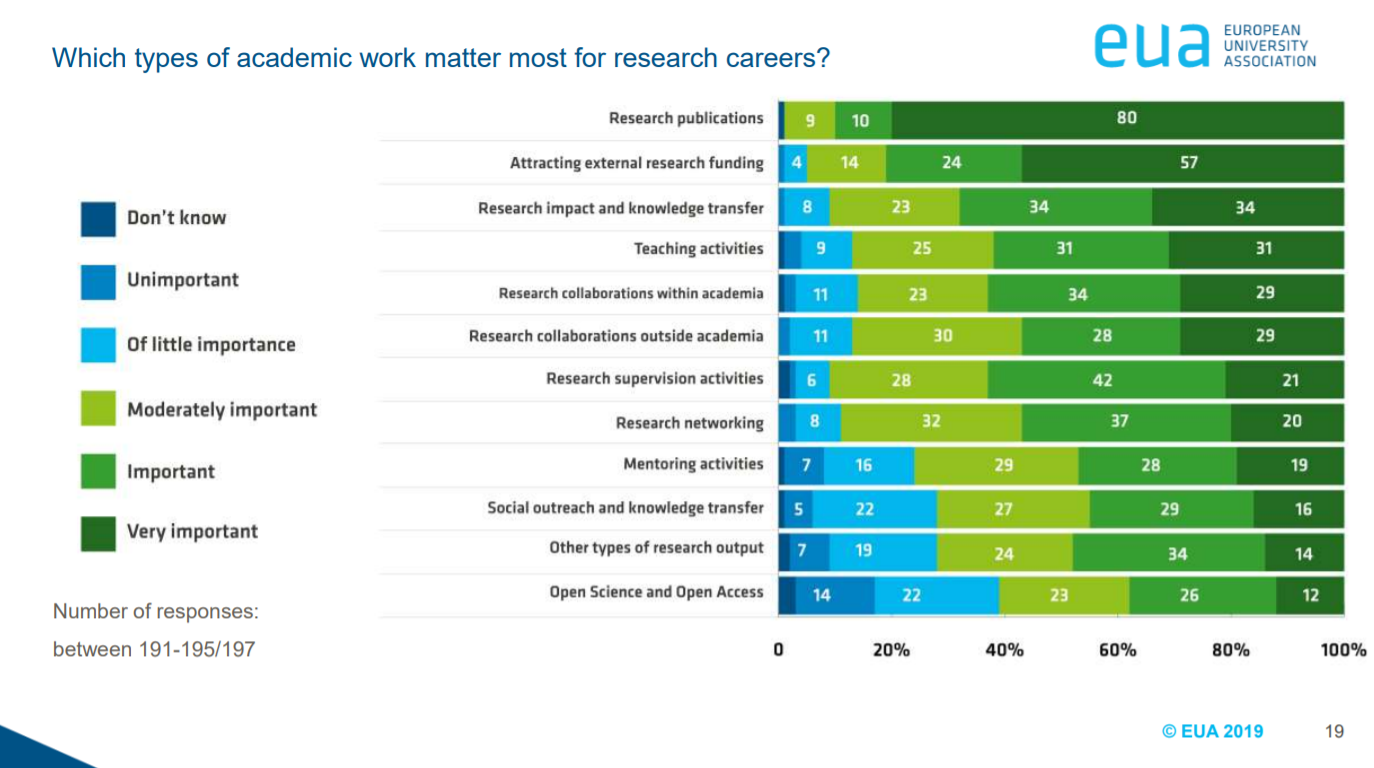 Bregt Saenen, https://www.slideshare.net/EurUniversityAssociation/2019-research-assessment-in-the-transition-to-open-science
Investing in people: 
Data Steward with a PhD experience at every TU Delft faculty
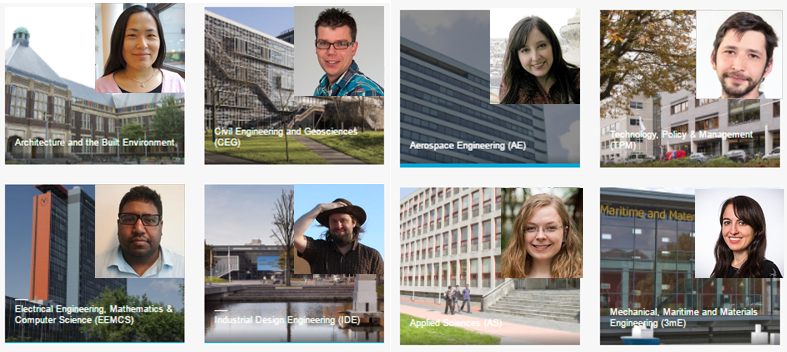 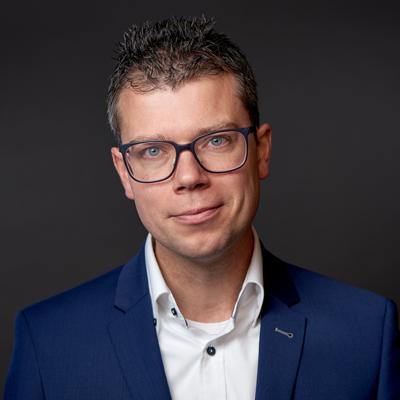 Understanding researchers
Providing discipline-specific advice on Open Science and FAIR data
3. Small, incremental (realistic!) steps can make a big difference
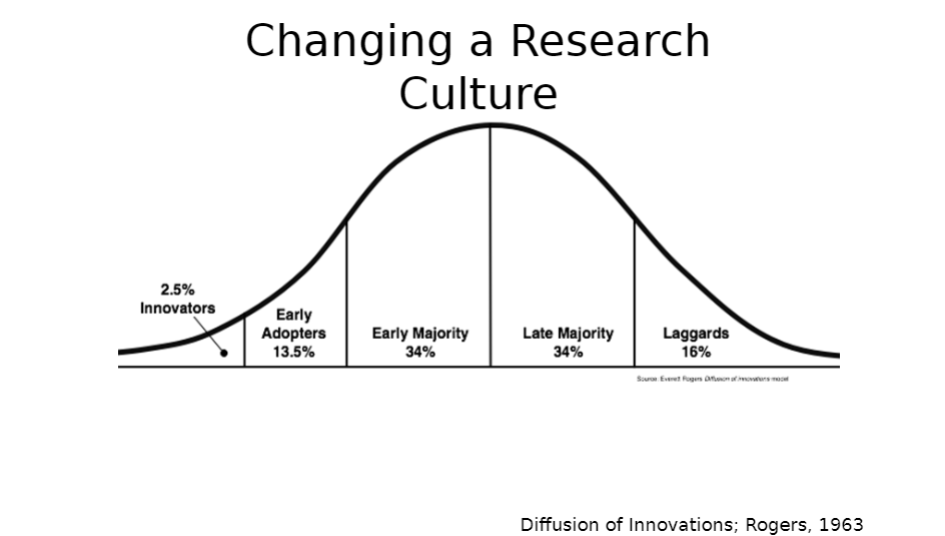 Objective: improve daily practice, not compliance
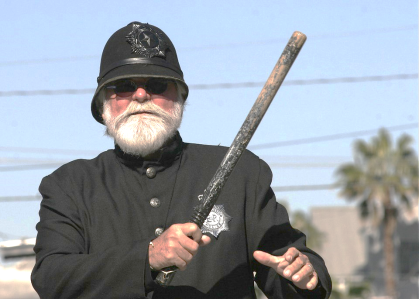 “Change happens one person at a time”
“To a large extent, researchers are not interested in data management planning. Apart from the fact that they have to do it for grant proposals, they’re generally not interested in sharing data. They want their problems to be solved (...) So our aim (...) is to help researchers where they want help. While helping them we have the opportunity to talk to them about data management planning and data sharing”
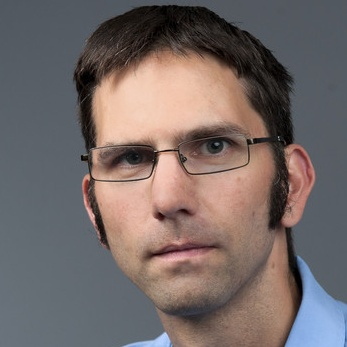 Jonathan Petters, Virginia Tech
Engaging Researchers with Data Management: The Cookbook, DOI: 10.11647/OBP.0185
What do the Data Stewards do?
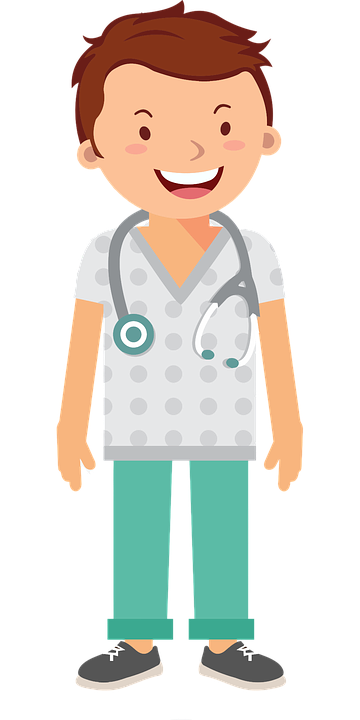 Personal approach:
They are there for any data questions
Help researchers who “don’t have data” and who “don’t have problems”
Places: coffee machine, canteen, lift, doorway…
Every occasion is good!

Change happens one person at a time
Does it make a difference to have a Data Steward?
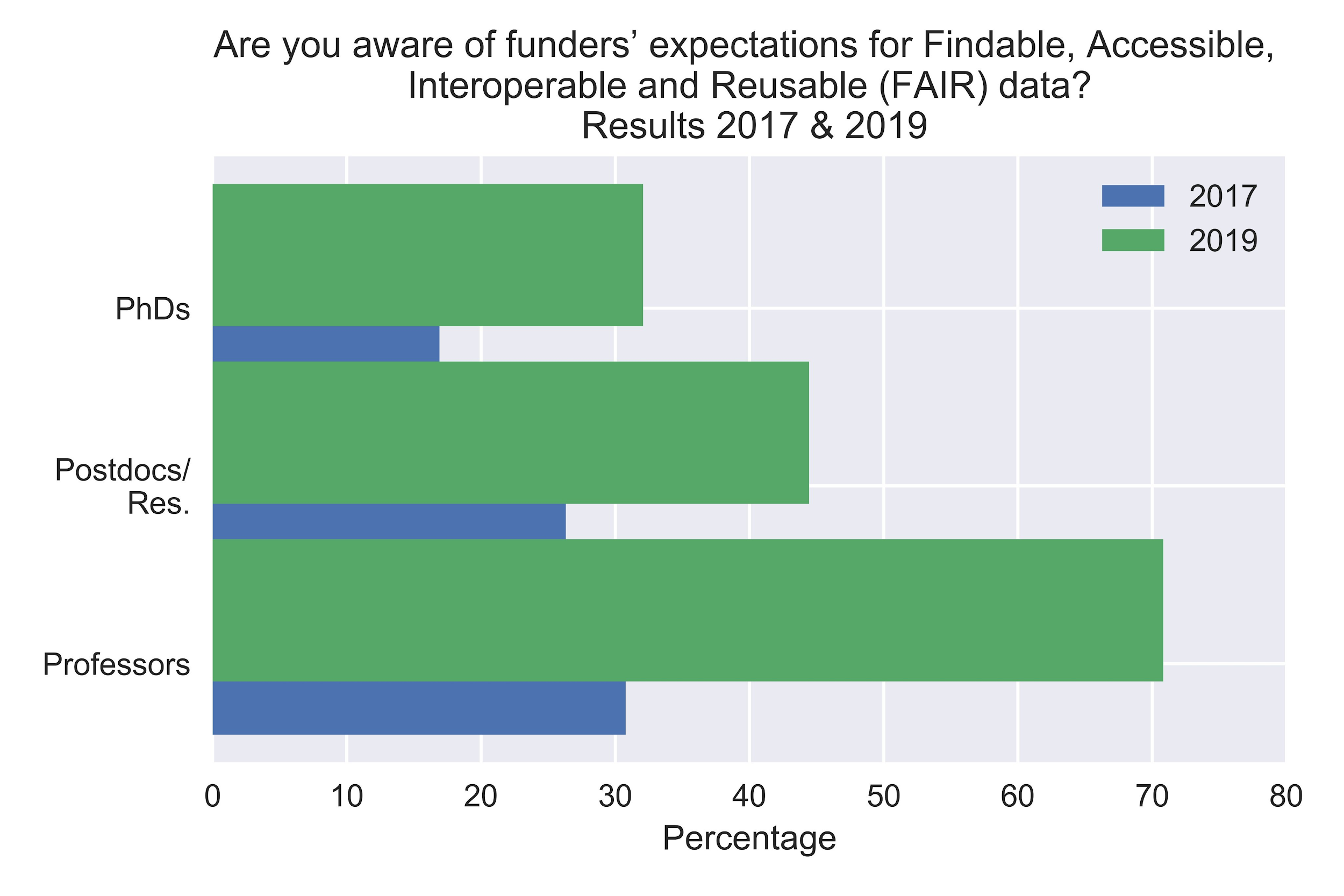 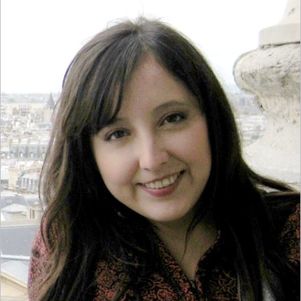 Heather Andrews
Heather Andrews, Data Steward at Faculty of Aerospace Engineering, TU Delft
4. Champions are powerful allies
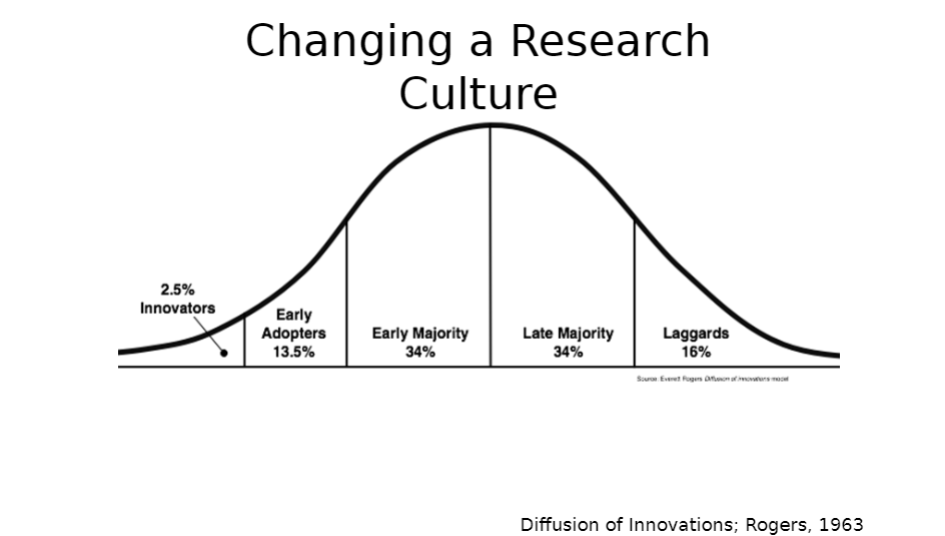 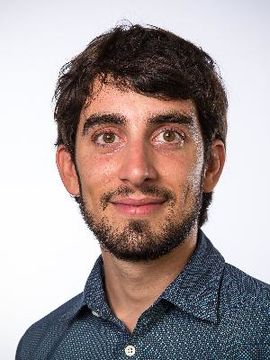 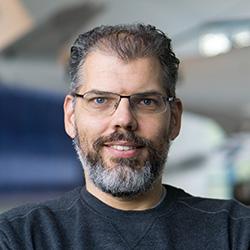 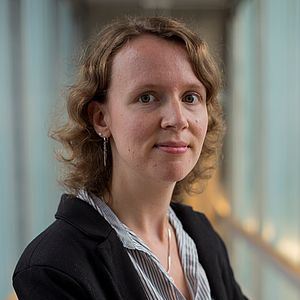 Data Champions
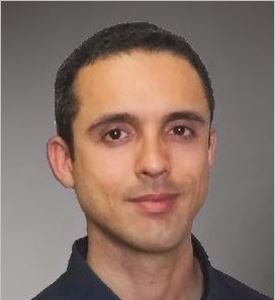 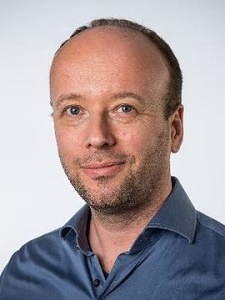 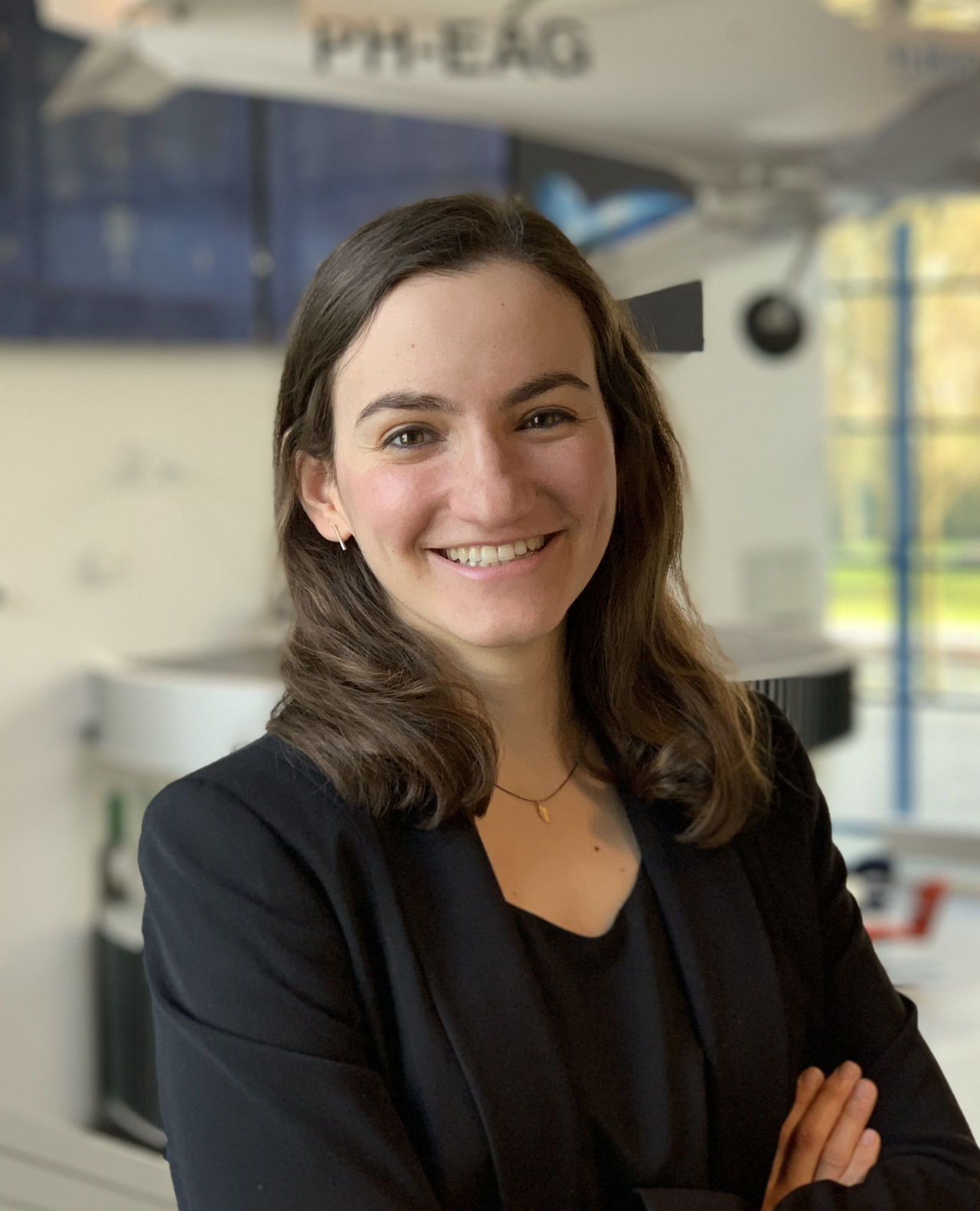 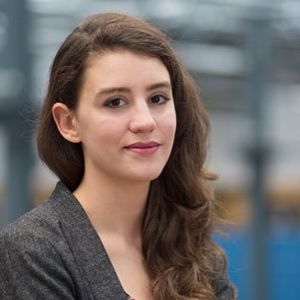 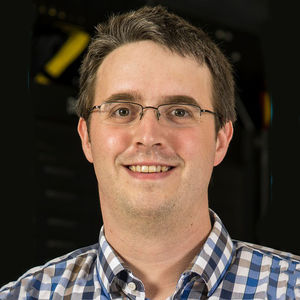 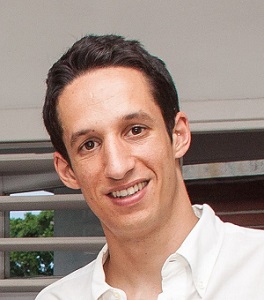 Local advocates of good data management and Open Science

No requirements: everyone who wishes to join is the right person

Principle: Recognition for the work done anyway
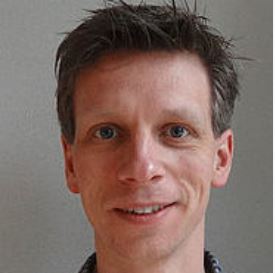 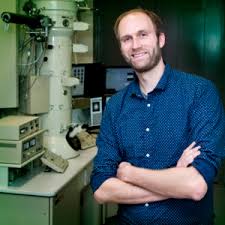 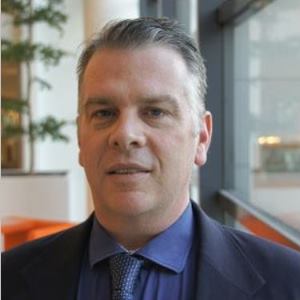 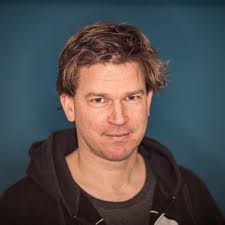 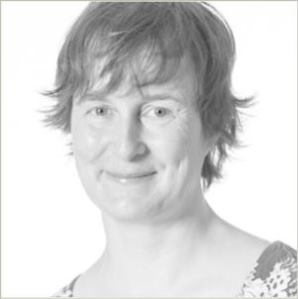 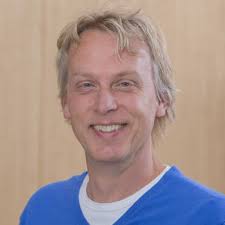 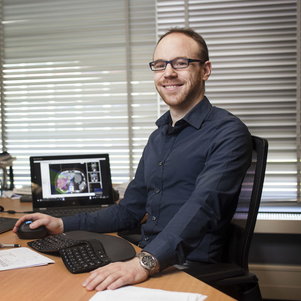 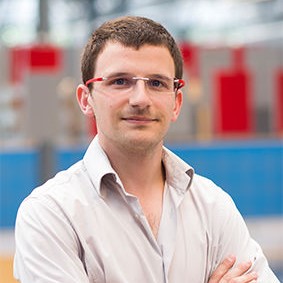 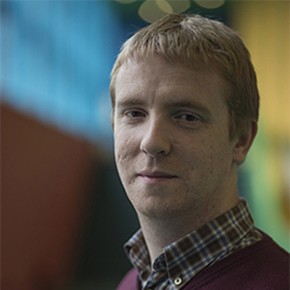 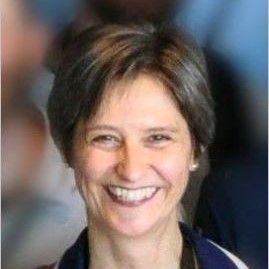 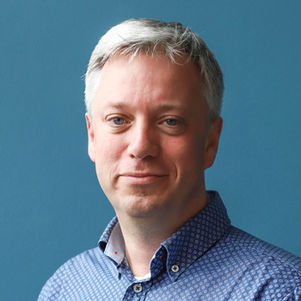 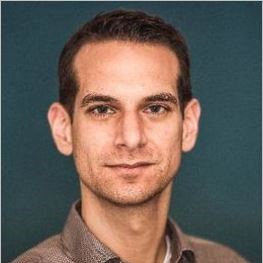 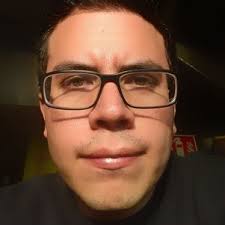 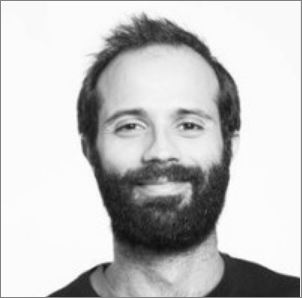 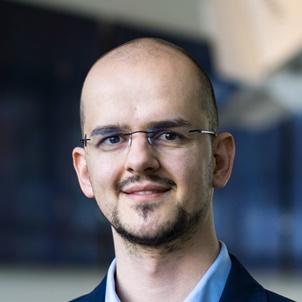 …and more!
50+ at the moment
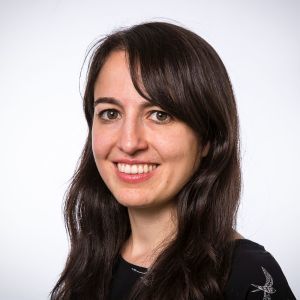 https://www.tudelft.nl/en/library/current-topics/research-data-management/research-data-management/data-stewardship/data-champions/
Yasemin Turkyilmaz-van der Velden
What do the Data Champions do?
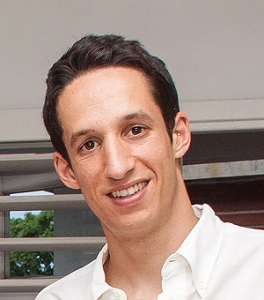 Launch of TU Delft Open Hardware Community
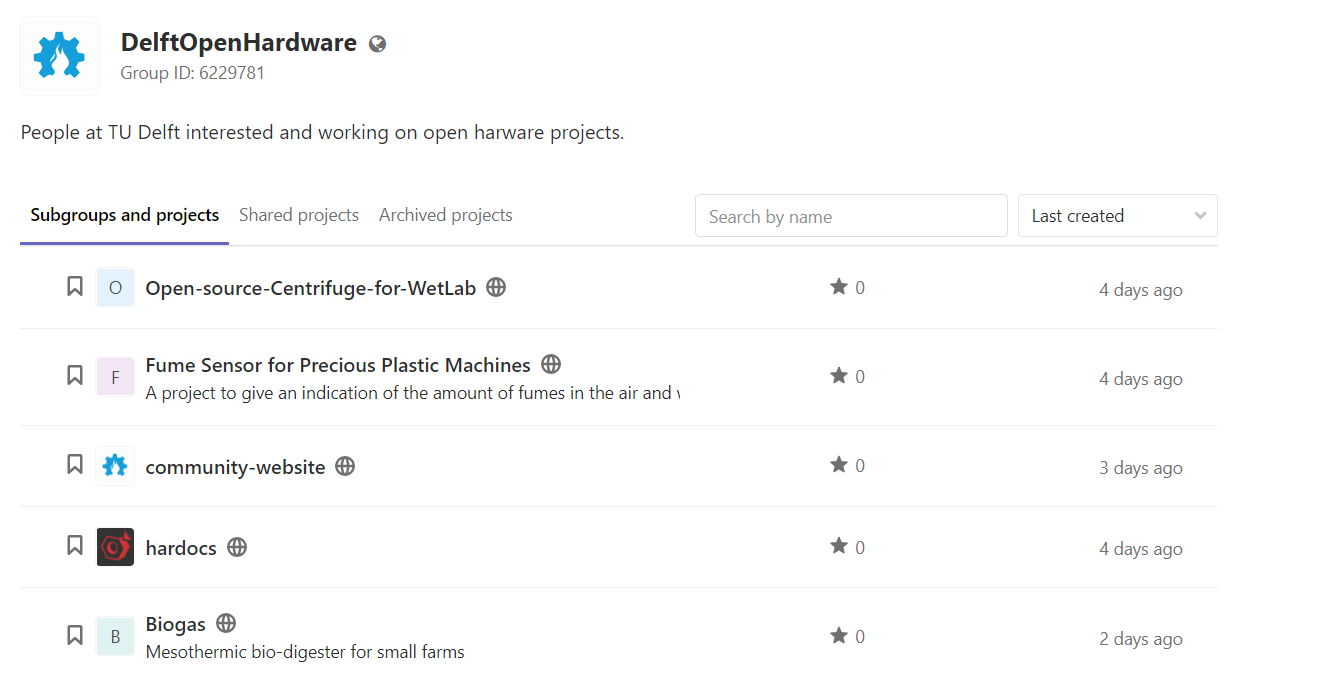 José Carlos Urra Llanusa
https://gitlab.com/go-commons/delftopenhardware
What do the Data Champions do?
Champions the use of new tools
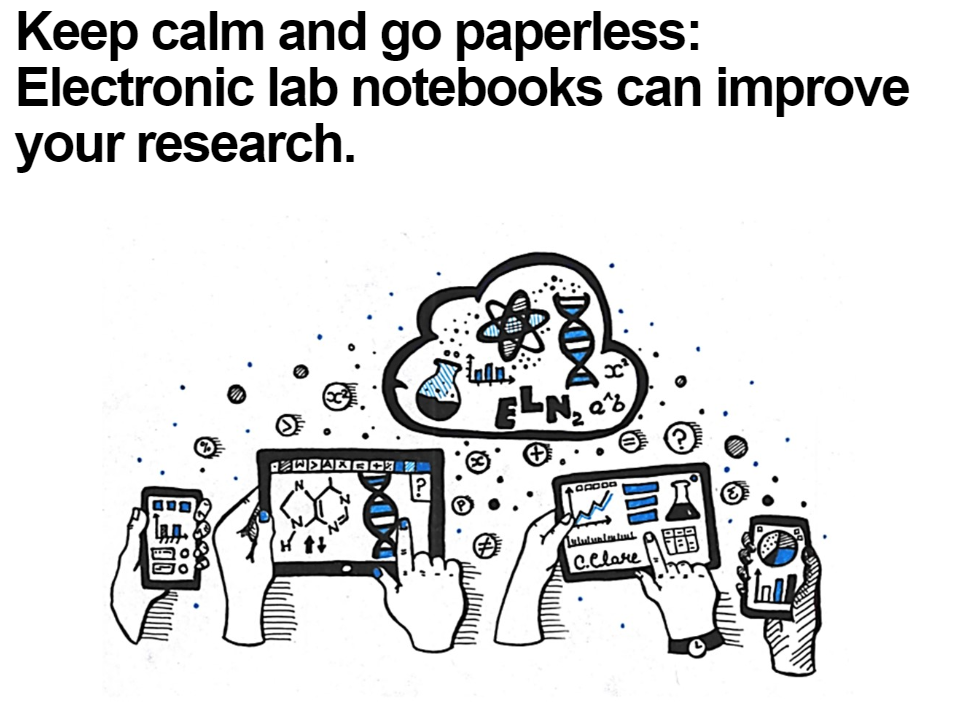 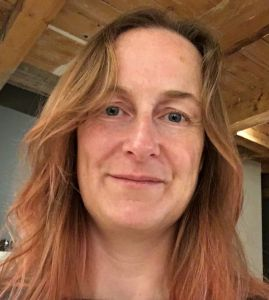 Sian Jones
https://openworking.wordpress.com/2019/07/05/keep-calm-and-go-paperless-electronic-lab-notebooks-can-improve-your-research/
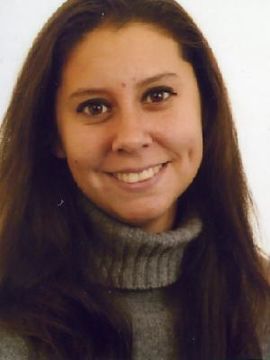 What do the Data Champions do?
Deliver discipline-specific carpentry workshops: Genomic Data Carpentry
Paula Martinez Lavanchy
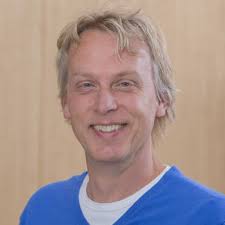 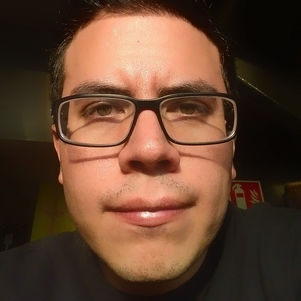 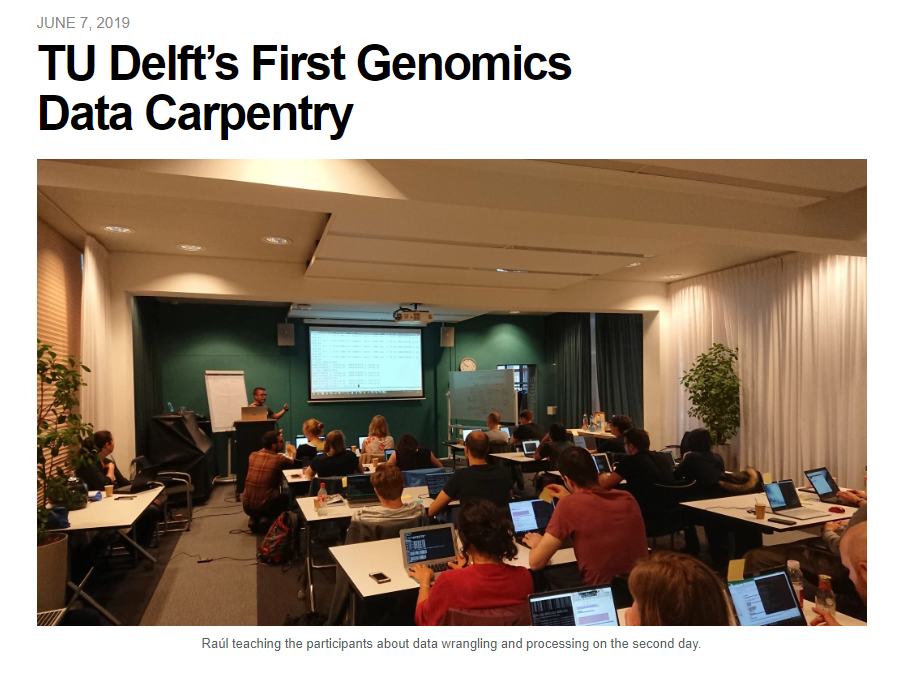 Raul
Marcel
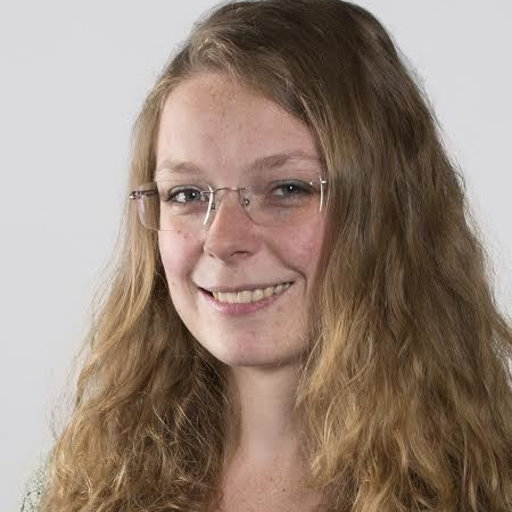 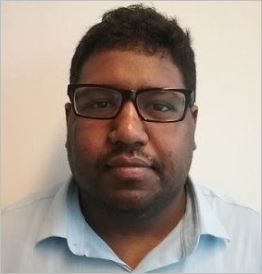 Santosh
Esther
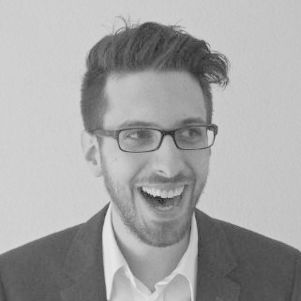 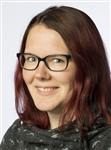 Mario
Barbara
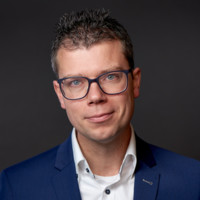 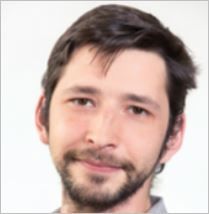 Kees
Nicolas
https://openworking.wordpress.com/2019/06/07/tu-delfts-first-genomics-data-carpentry/
What do the Data Champions do?
Talk about their experience with Open Science 
(and inspire each other)
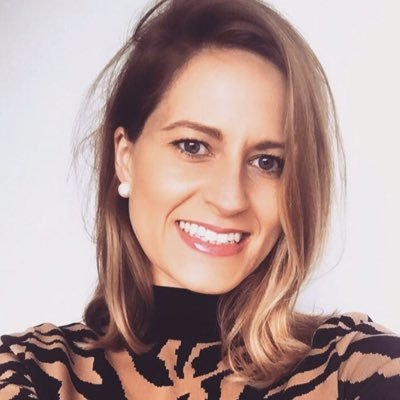 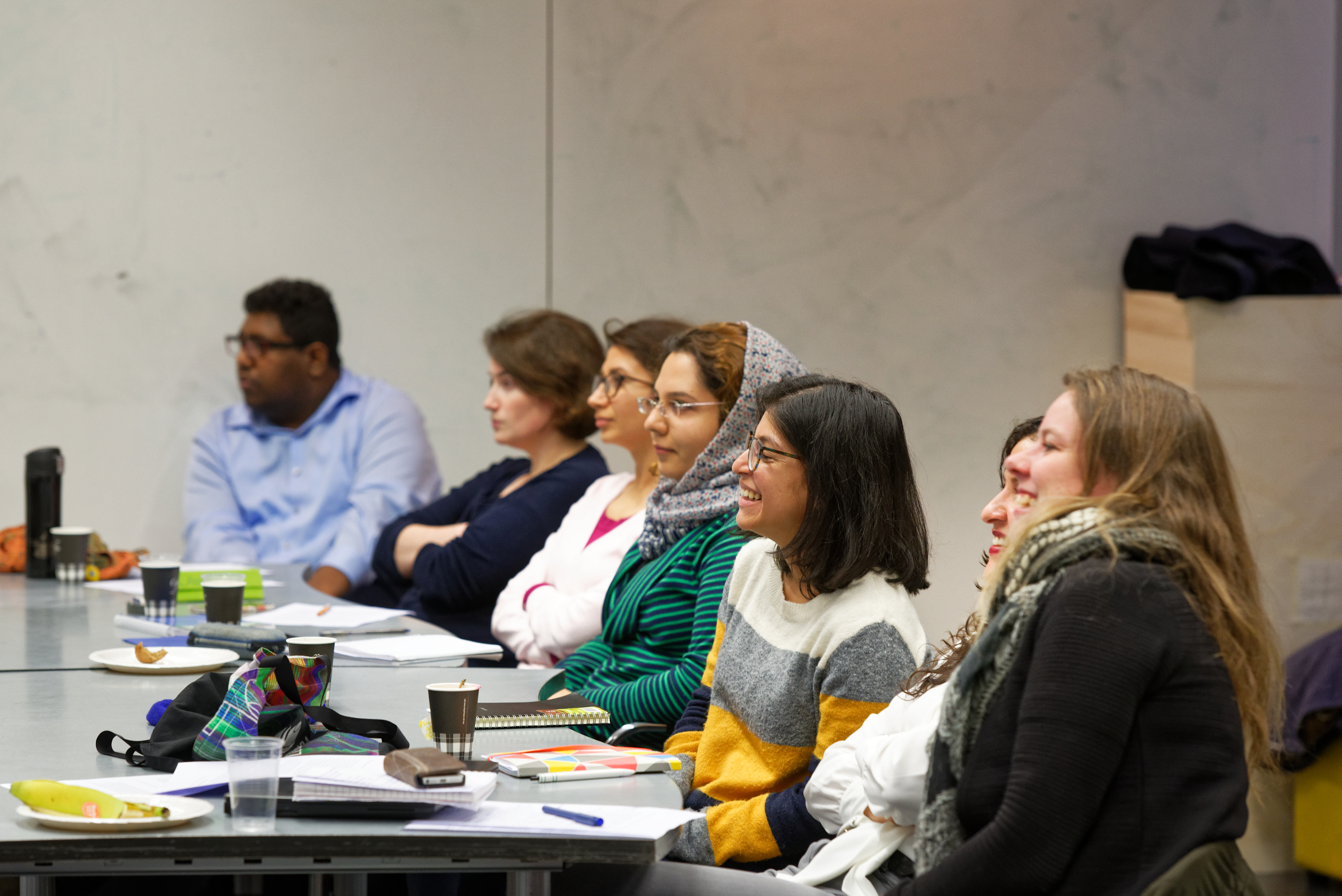 Connie Clare,
University of Nottingham
https://openworking.wordpress.com/data-champions/
5. Both central and disciplinary efforts are essential
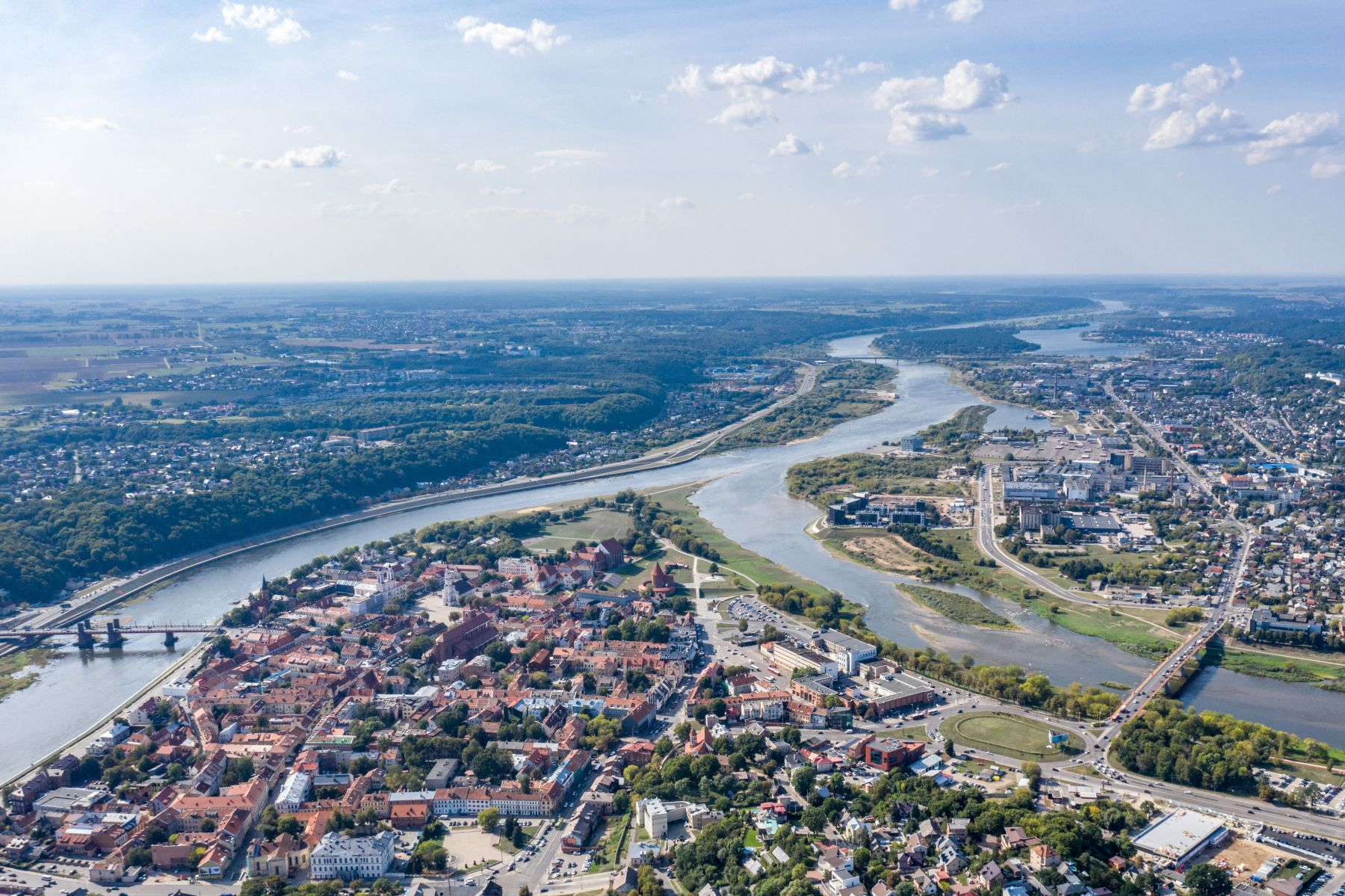 Source: https://kaunas.kasvyksta.lt/2019/09/12/miestas/paaiskejo-kurias-europos-sostines-plotu-aplenks-triskart-issipletes-kaunas/
Policy Development
TU Delft Research Data Framework Policy

Roles and responsibilities at the university level
Several compulsory statements
Template for faculties 
Published
8 separate Faculty Data Policies
Roles and responsibilities at the faculty level
Reflecting disciplinary differences
In development
http://doi.org/10.5334/dsj-2019-045
Bottom-up departmental policies
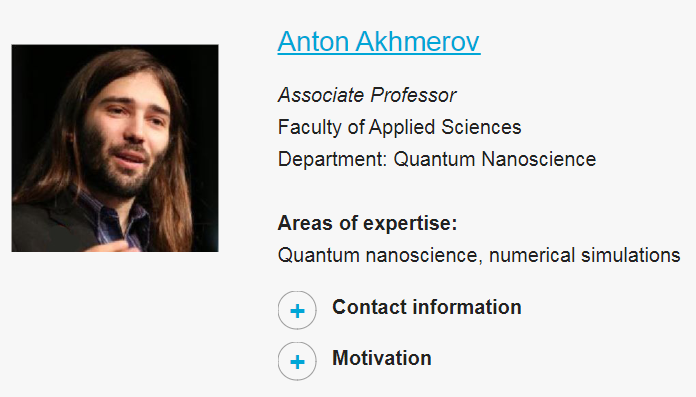 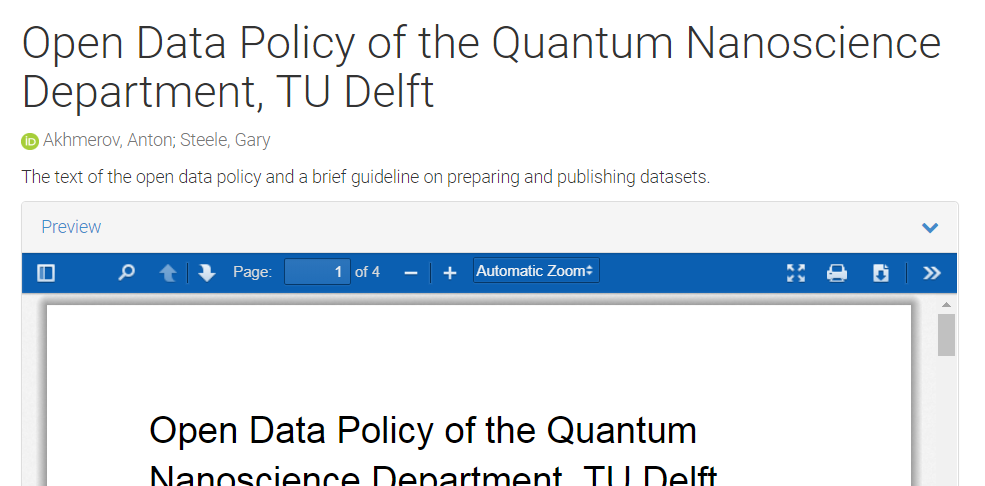 Anton Akhmerov
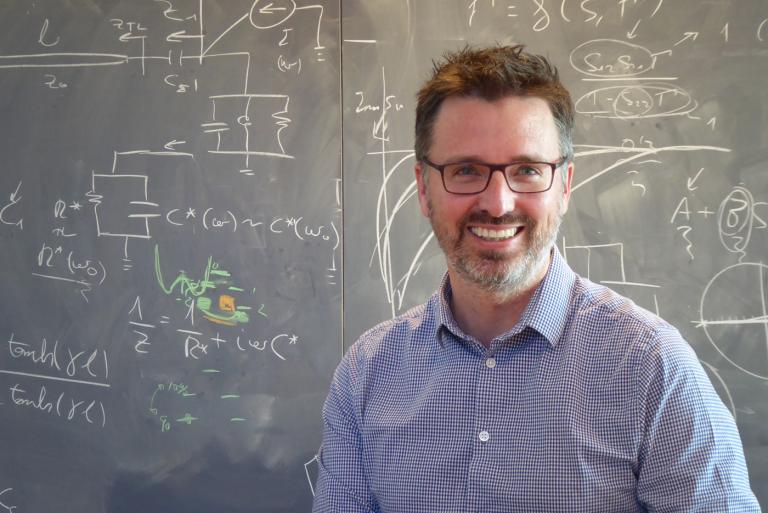 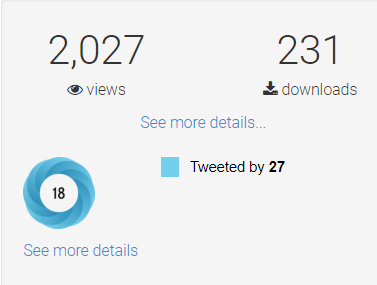 Gary Steele
https://doi.org/10.5281/zenodo.2556949
Vision for training
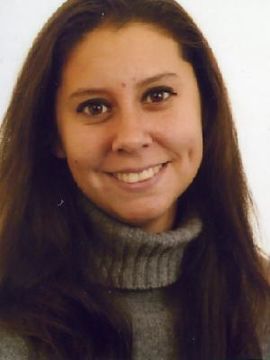 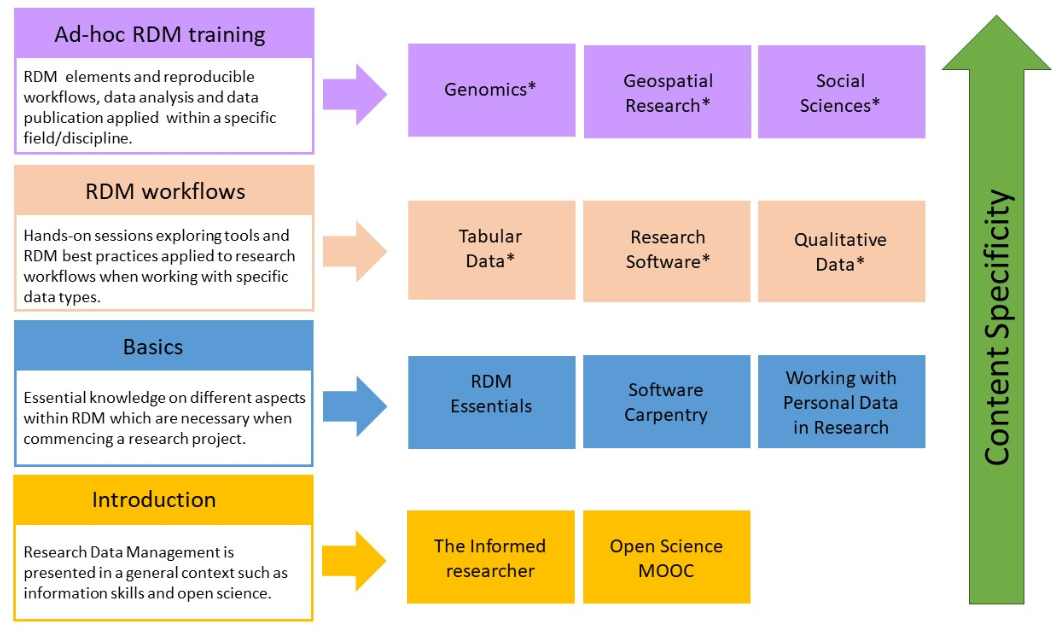 Paula Martinez Lavanchy
https://openworking.wordpress.com/2019/10/25/vision-for-research-data-management-training-at-tu-delft/
6. No need to reinvent the wheel 
(and ask for help)
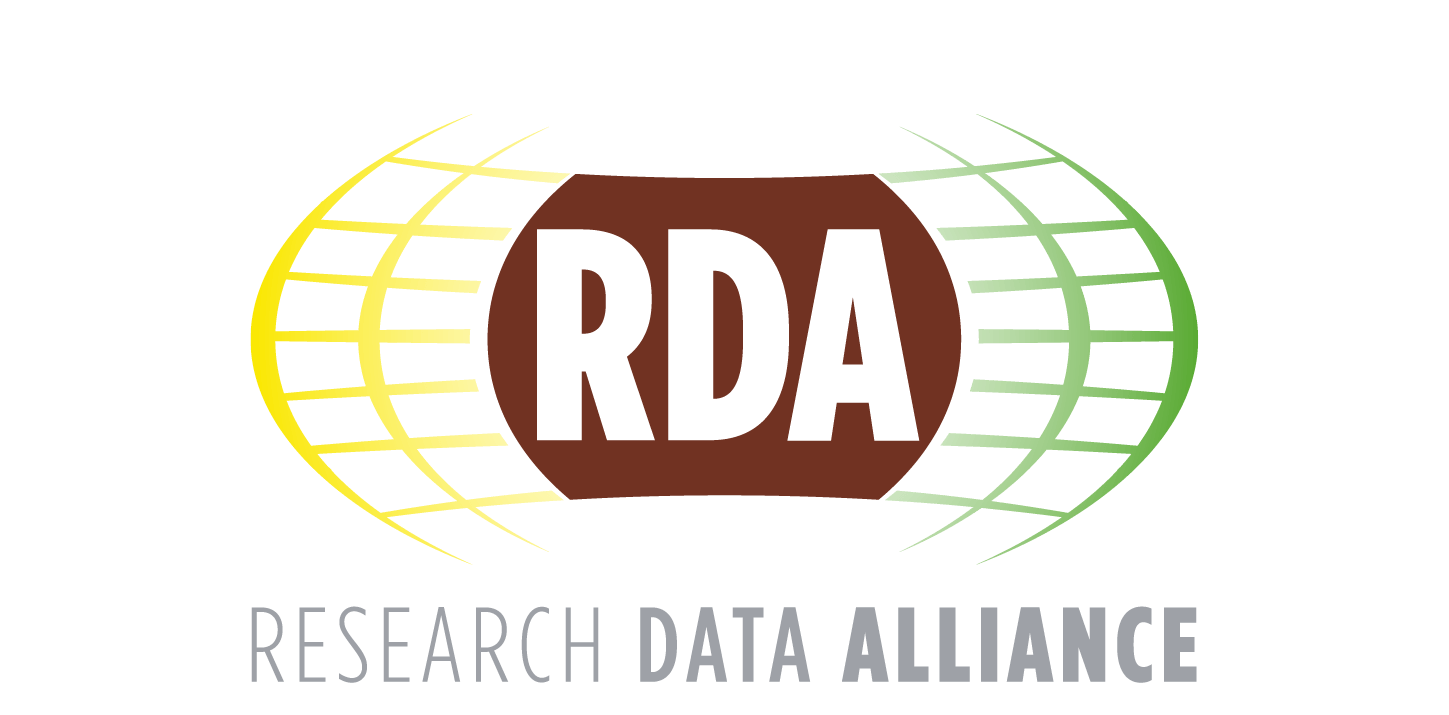 There is so much out there!
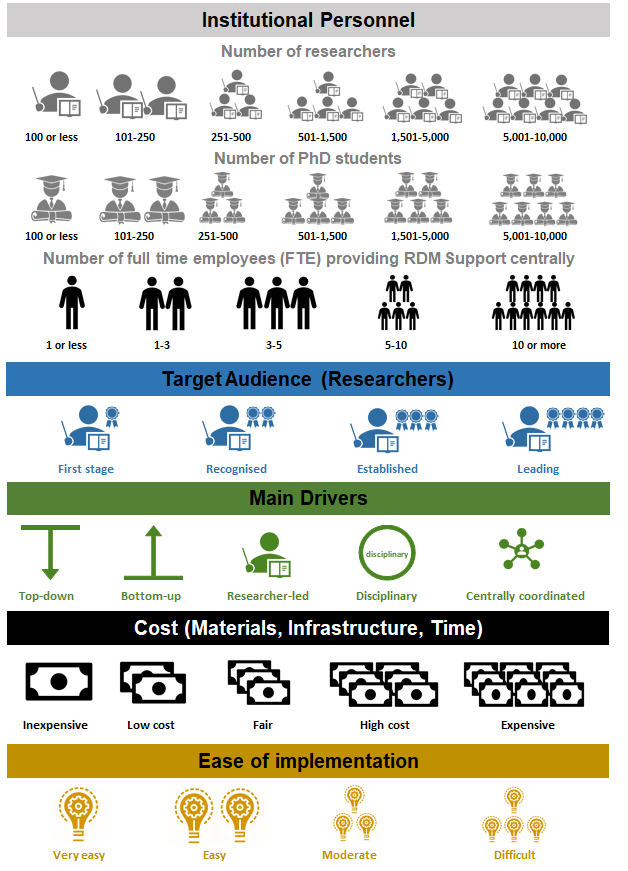 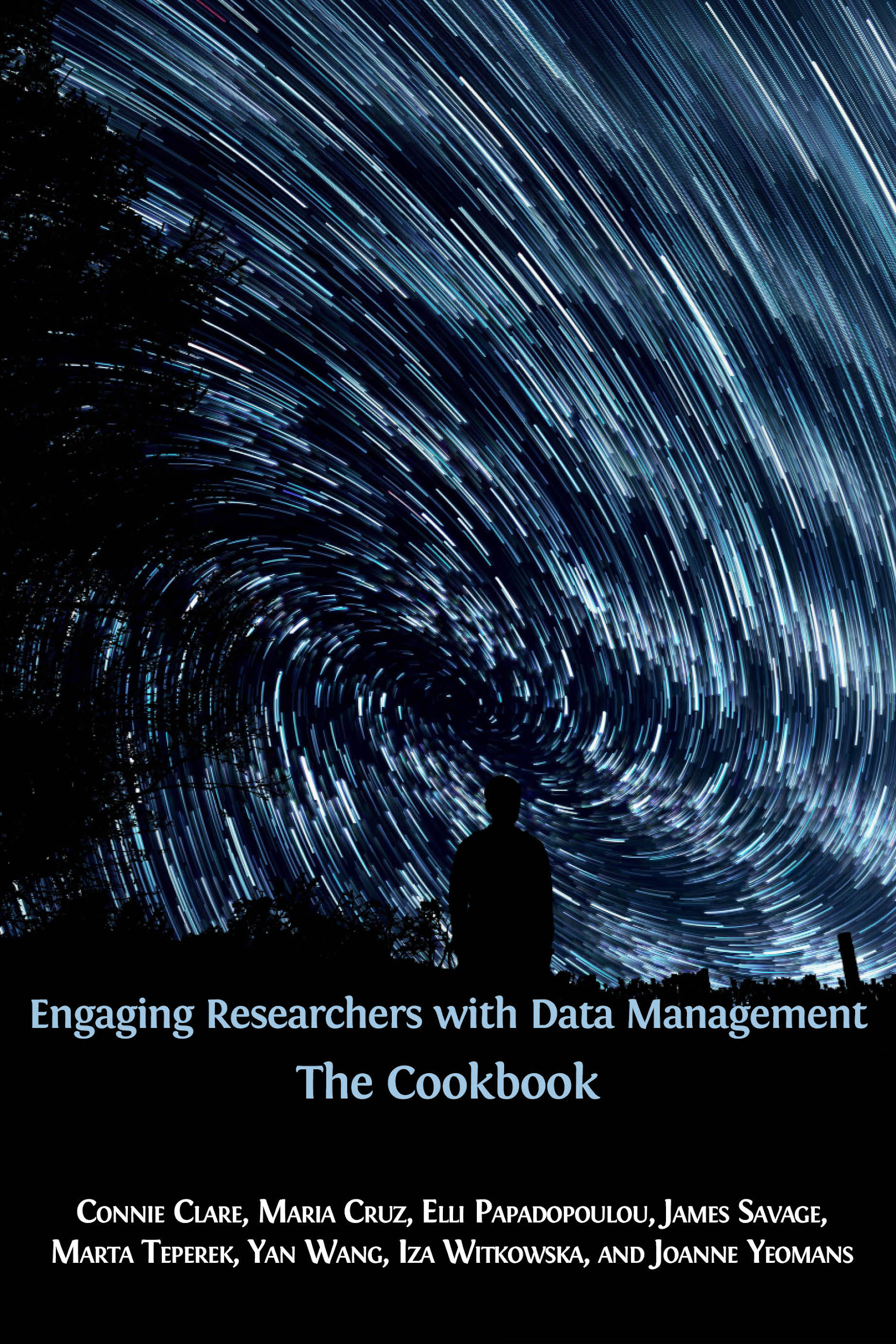 5 pages of contributorship
DOI: 10.11647/OBP.0185 https://www.openbookpublishers.com/product/1080
6 tips to take researchers along on the journey to FAIR:
Policies are useful when they go hand in hand with practice
Research and researchers are central
Small, incremental steps can make a big difference
Champions are powerful allies
Both central & disciplinary efforts are essential
No need to reinvent the wheel
Contact
m.teperek@tudelft.nl; @martateperek
Slides
https://doi.org/10.5281/zenodo.3520965
Questions?
www.slido.com
#F1029